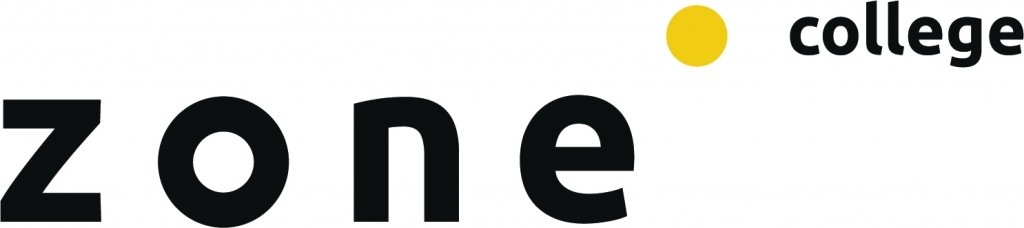 Solliciteren
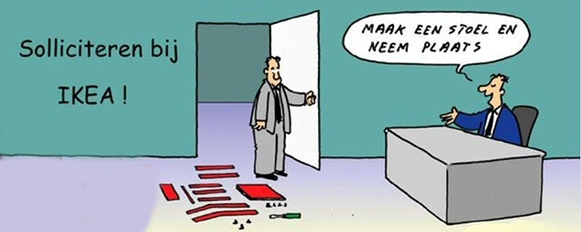 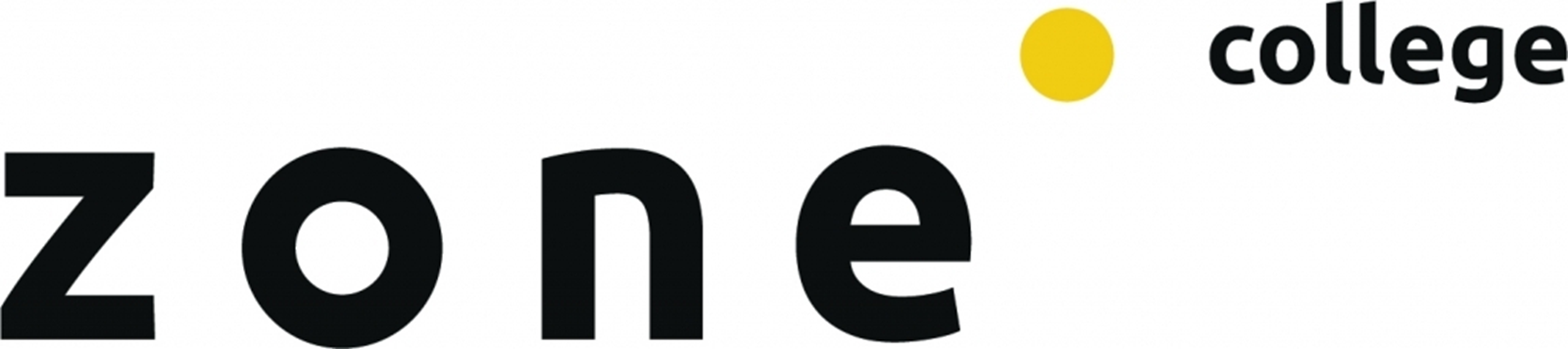 Voorbereiden op sollicitatie
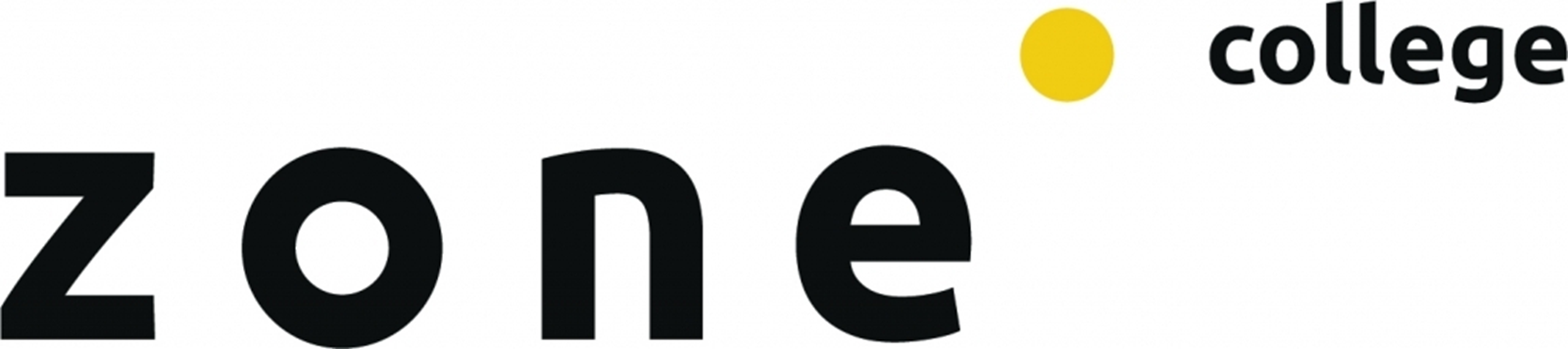 Tips voor sollicitatie
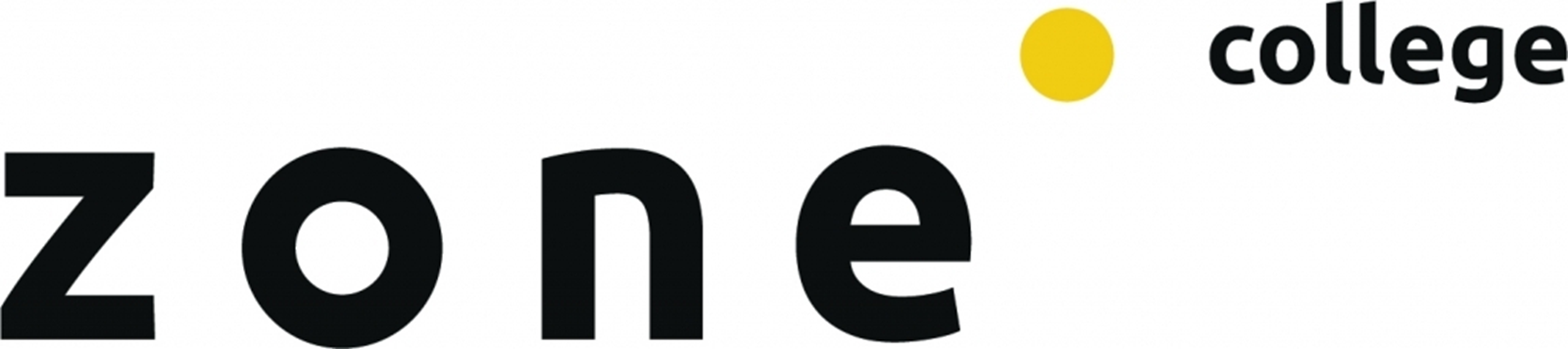 Voorbeeld sollicitatiegesprek
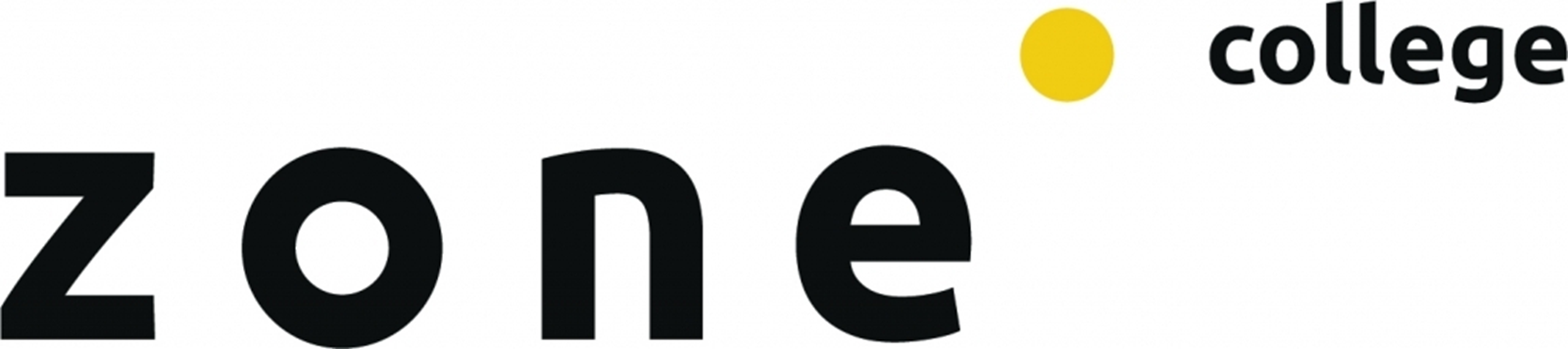 Oefenen
Zoek een vacature voor een baan die je interesse heeft
Ga je voorbereiden op het sollicitatiegesprek.

Maak tweetallen 
Stel de volgende vragen:
Vertel eens iets over jezelf
Waarom moeten we jou aannemen?
Wat kan je voor het bedrijf betekenen?
Wat zijn je goede en slechte eigenschappen?
Waar zie je jezelf over 10 jaar?
Heb je zelf nog vragen?
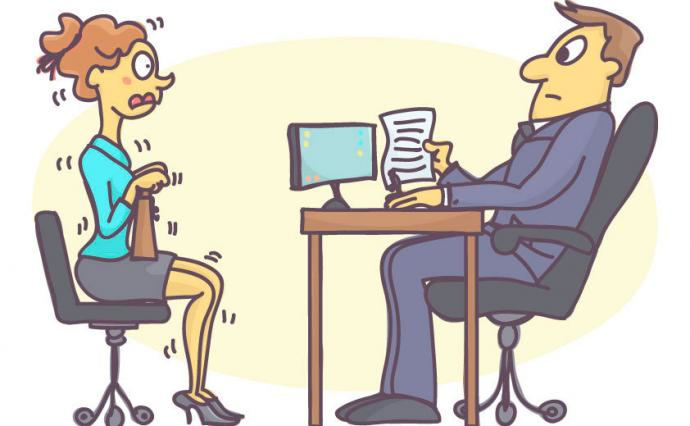 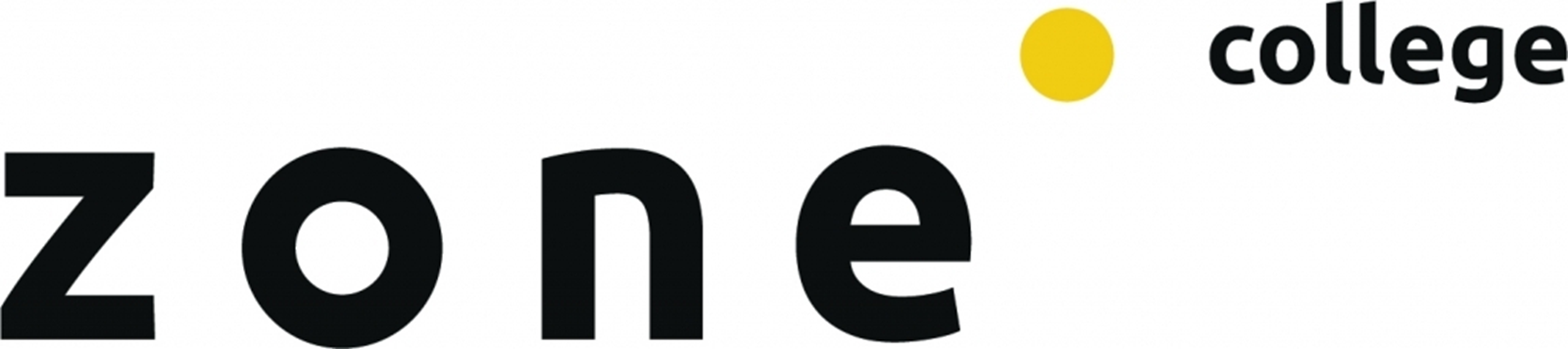 Reflectie
Hoe gingen de gesprekken?
Welke tips kun je de sollicitant meegeven?
Hoe vond je deze les?
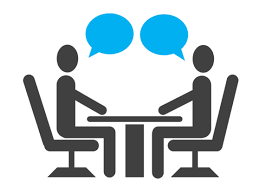